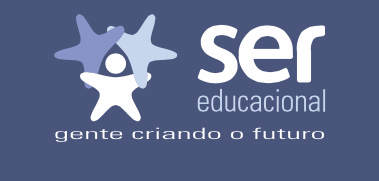 Semana de Integração Disciplinas On-line (DOL) – 28 de Agosto a 08 de Setembro
Tutores:
Direção e Coordenação Acadêmica:
Checar e realizar Feedback a Direção de Unidade, se os laboratórios de informáticas estão desbloqueados para o link de webs do professor executor;
Acompanhar a afixação/divulgação da campanha de marketing quadros de avisos de salas de aulas e áreas de circulação;
Em Processo/finalização:  A integração do blog dol com os blogs do curso;

Em Processo/finalização: Campanha de marketing e selo das disciplinas on-line (DOL)  cartaz/banner  para as unidades;

Em Processo/finalização: Vídeo explicativo CRA sobre as disciplinas on-line (portal do aluno);

Finalizado: Criação de mesa plusoft worflow EAD DOL para a Central de Relacionamento com o Aluno.